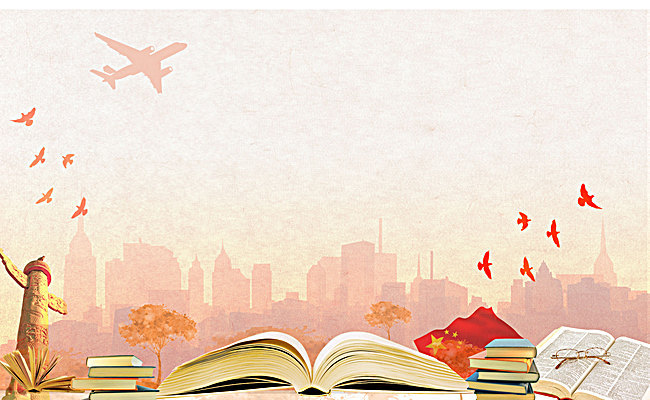 Bài 132:  uênh - uêch
uênh
uêch
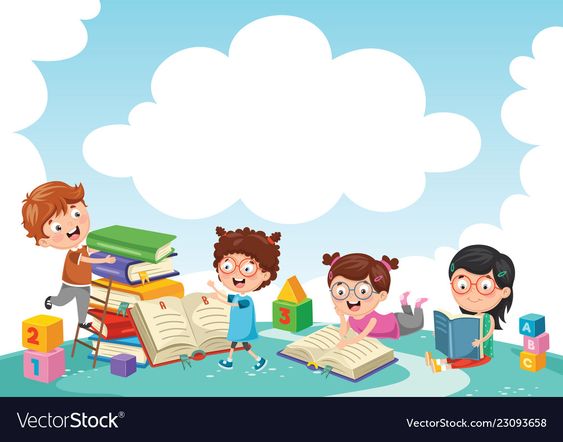 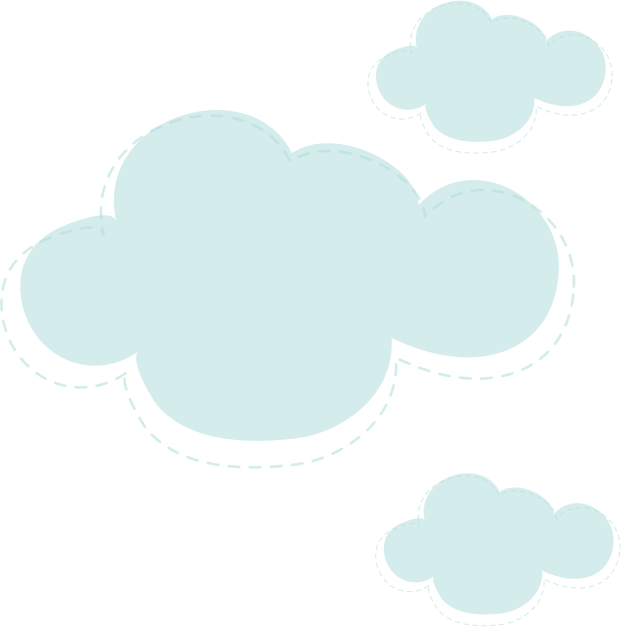 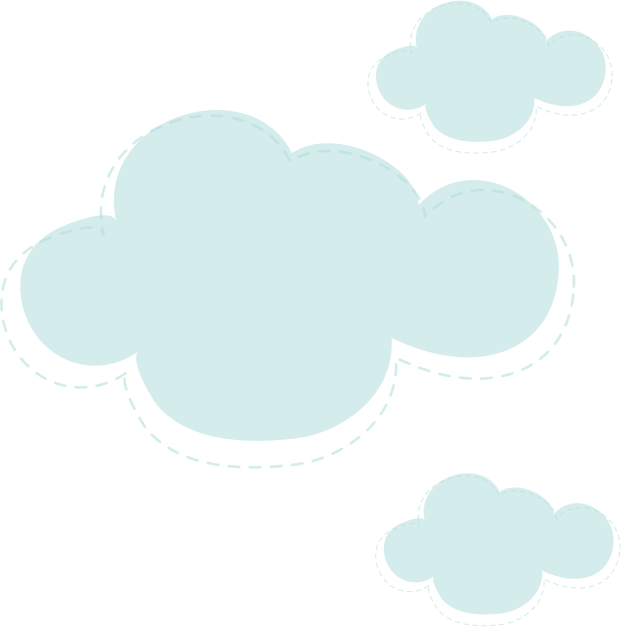 3. TẬP ĐỌC
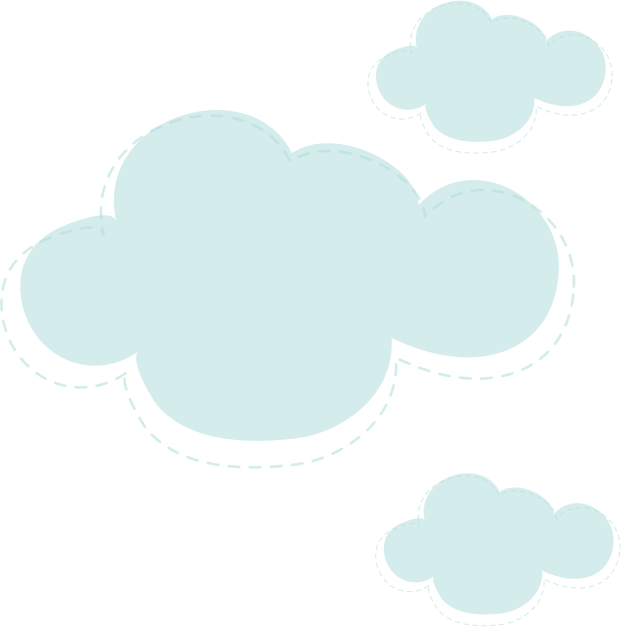 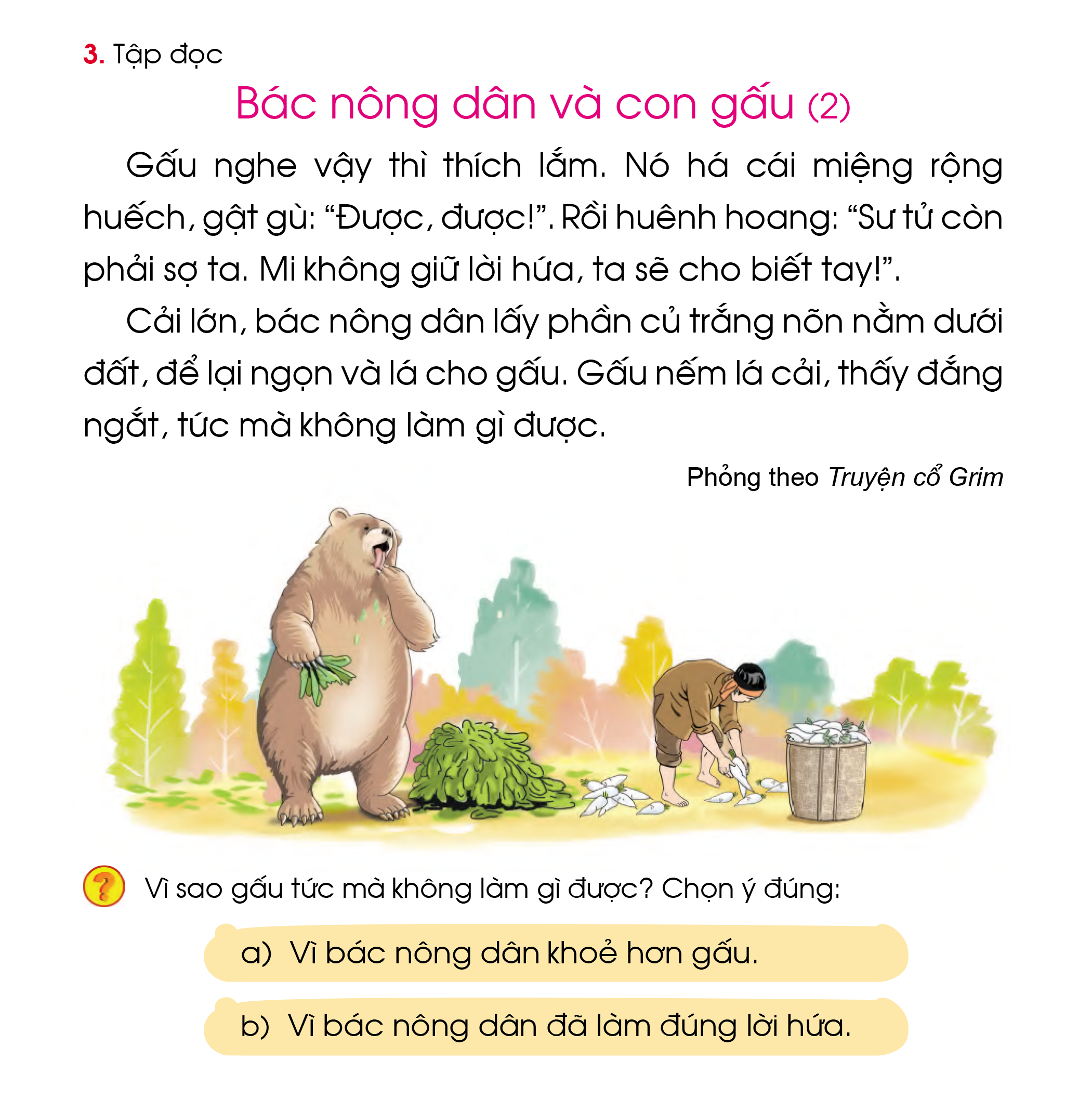 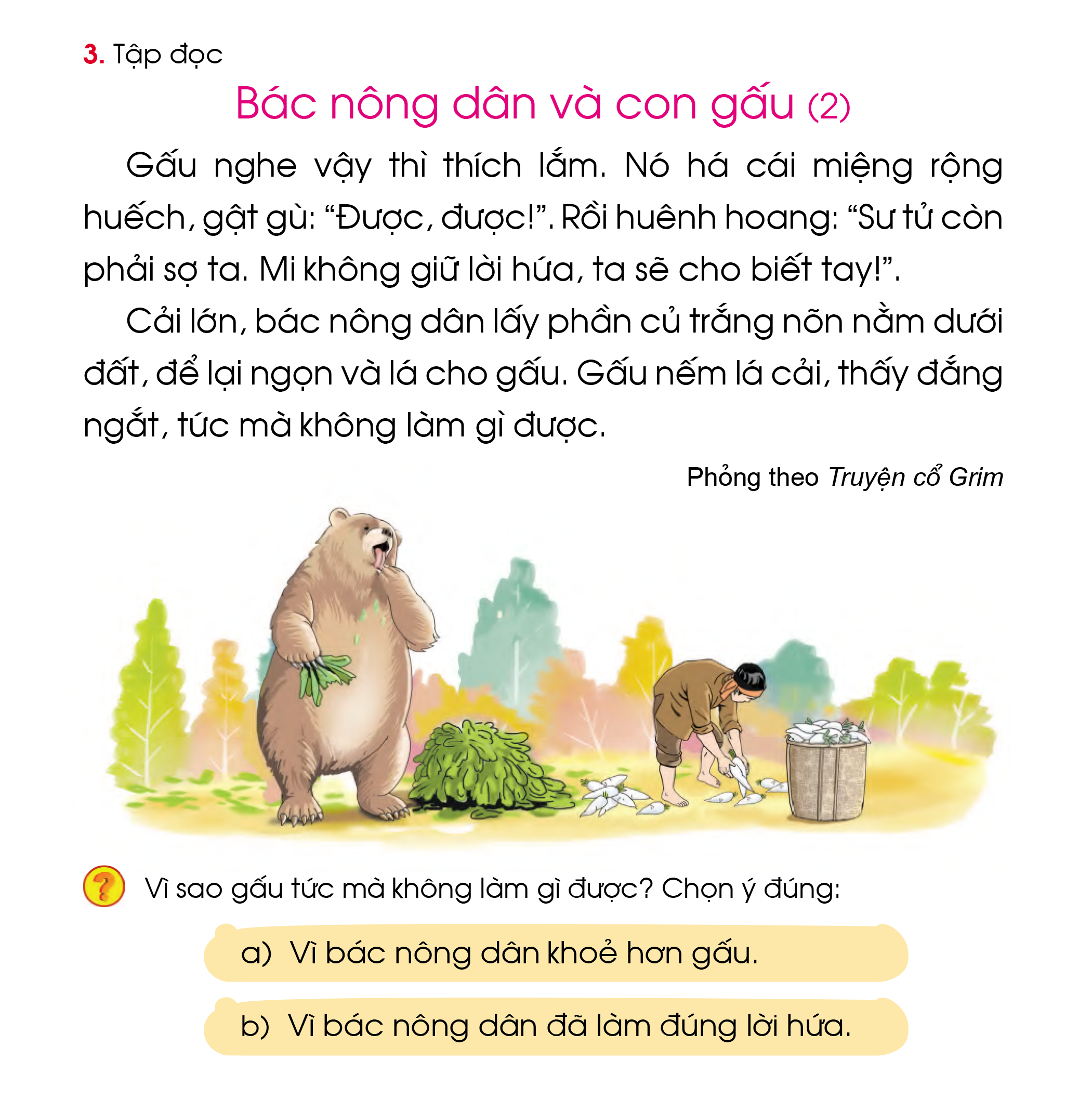 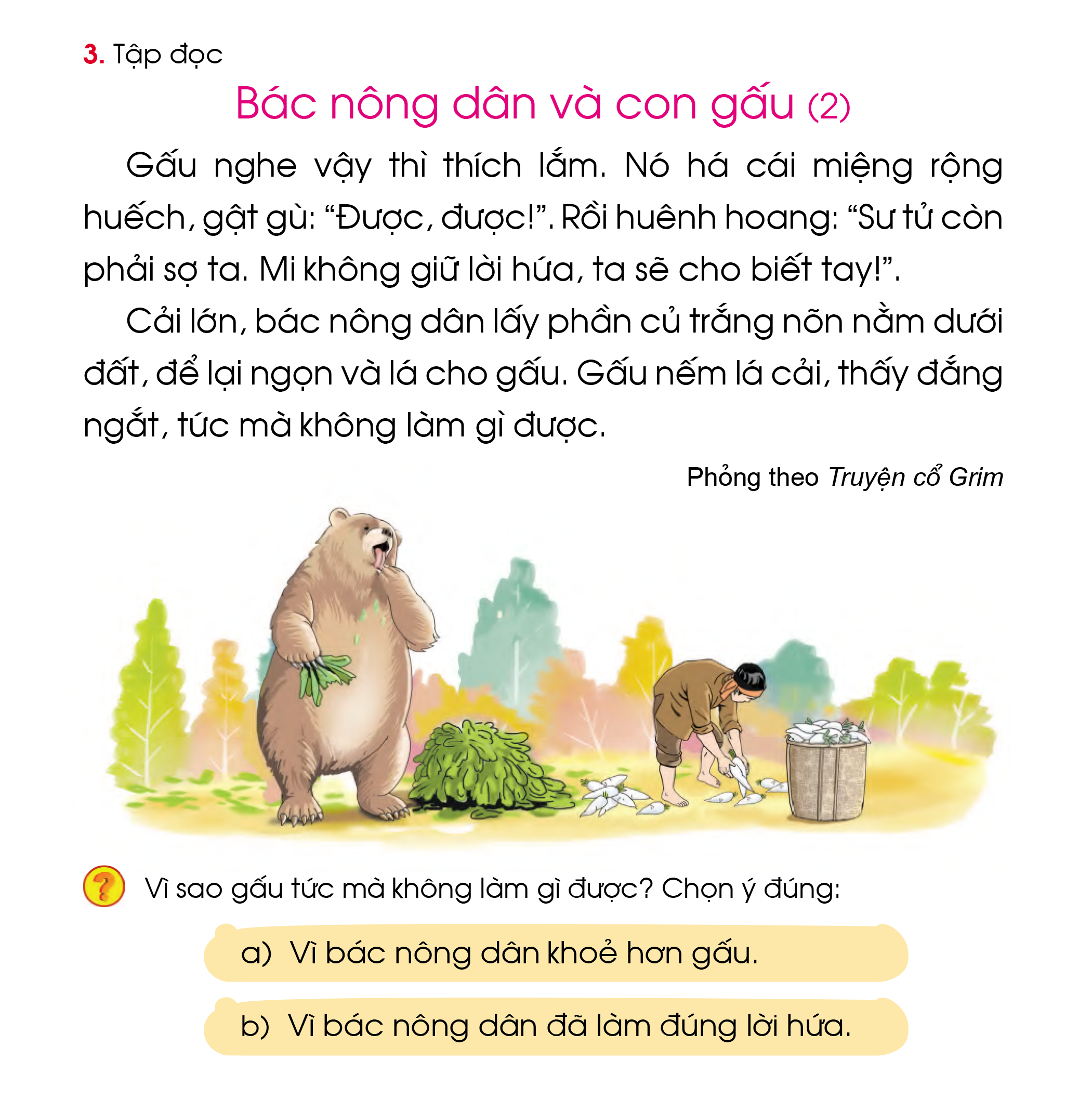 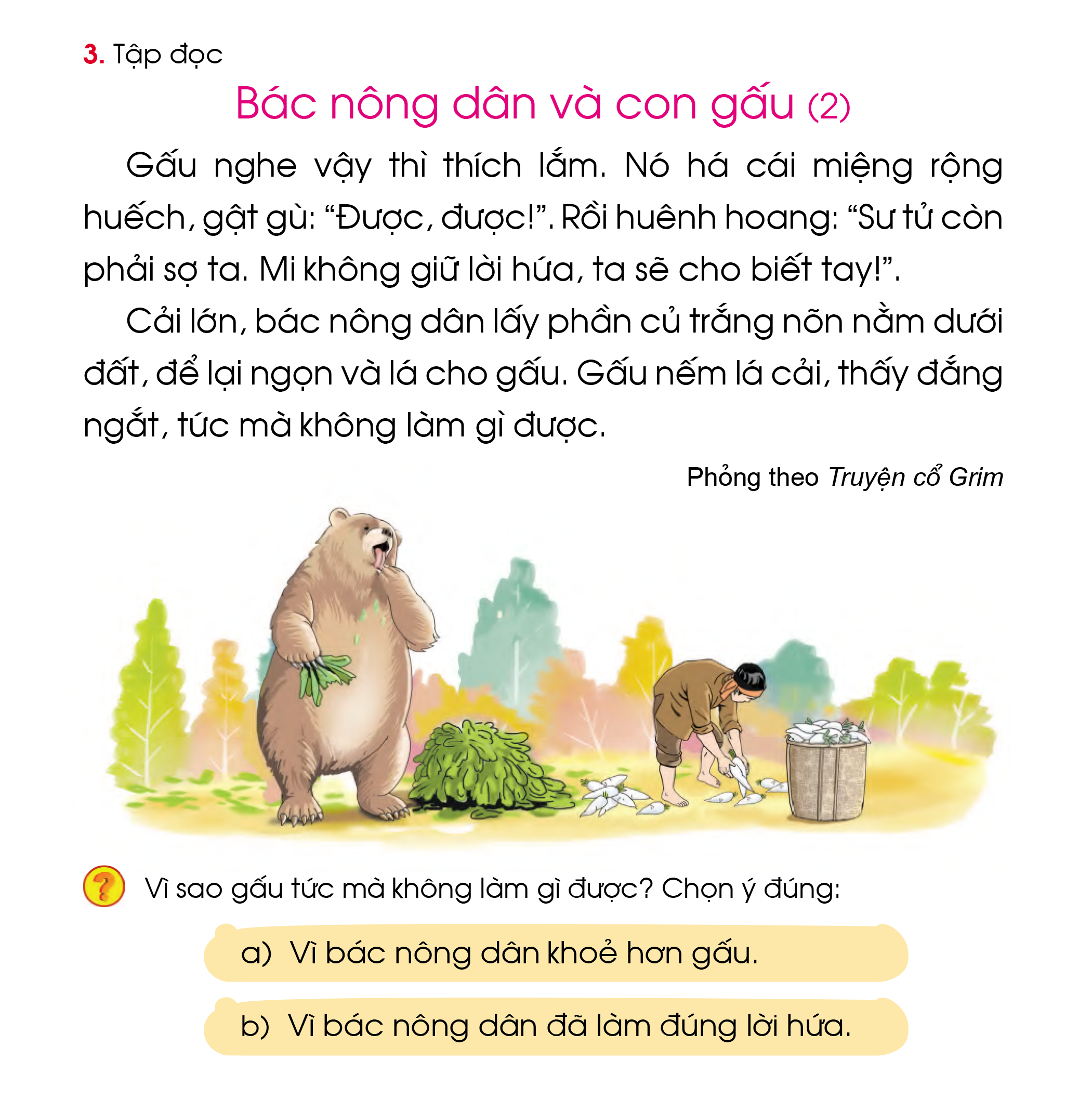 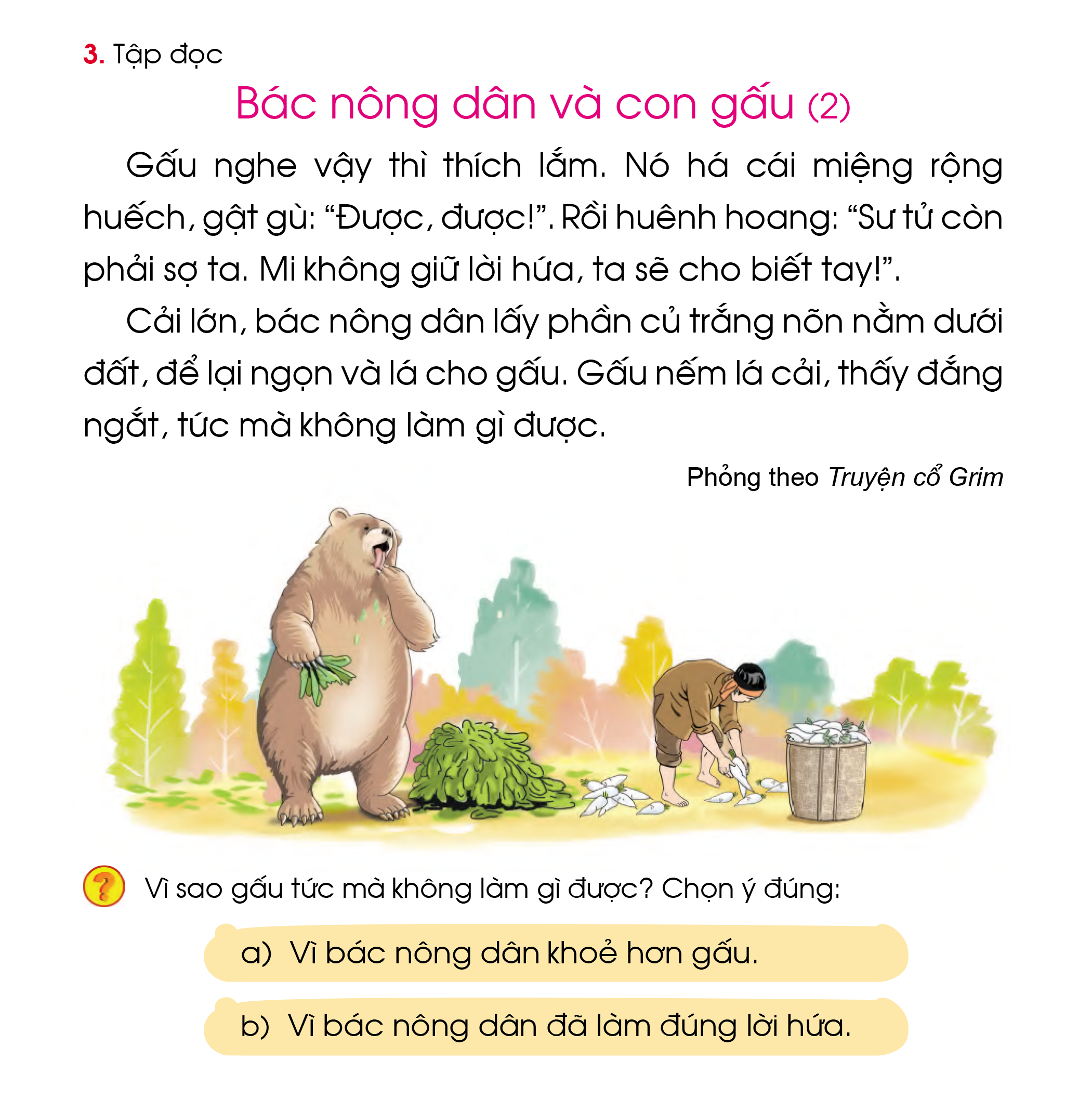 2
1
1
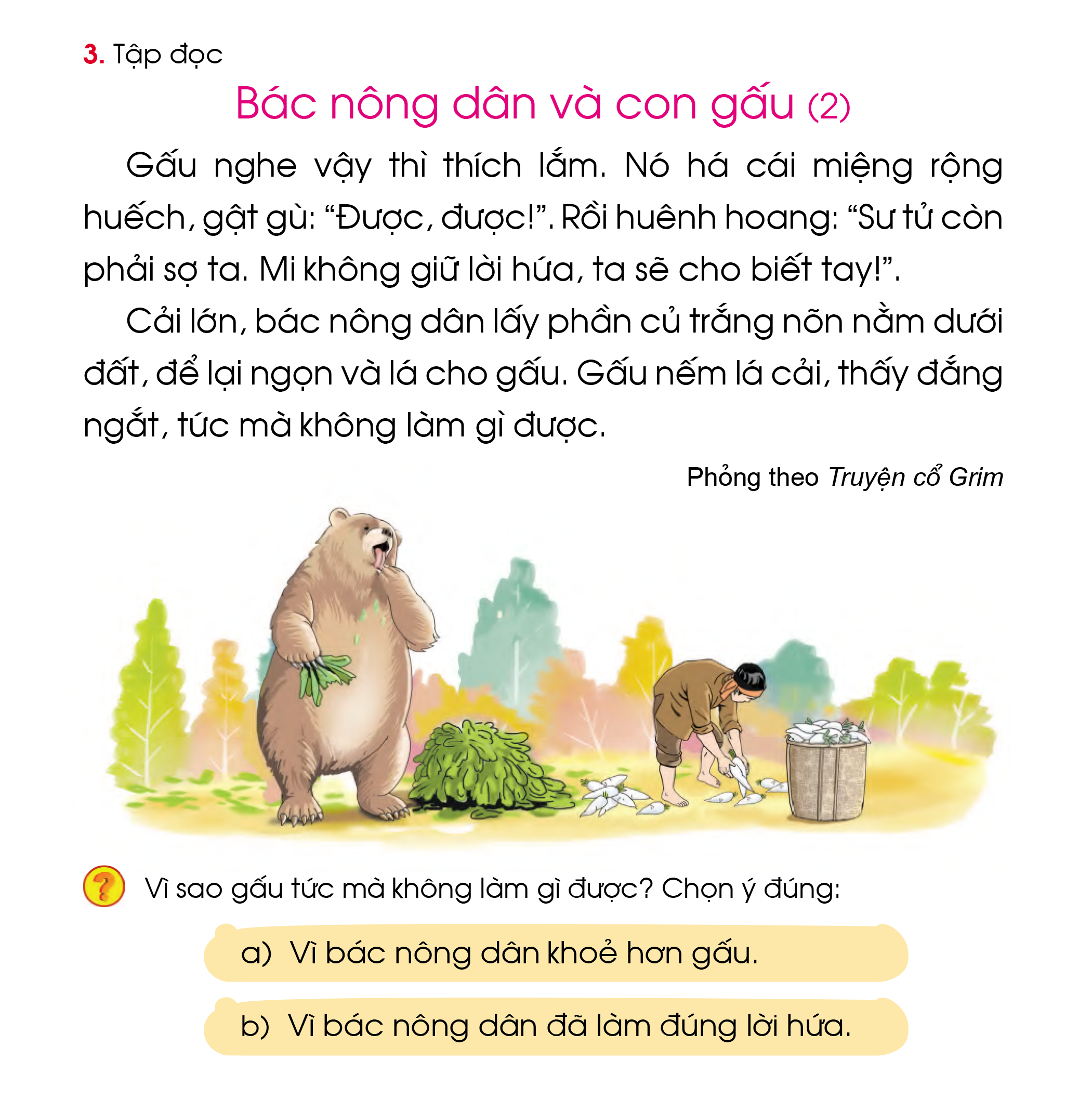 5
3
4
6
7
2
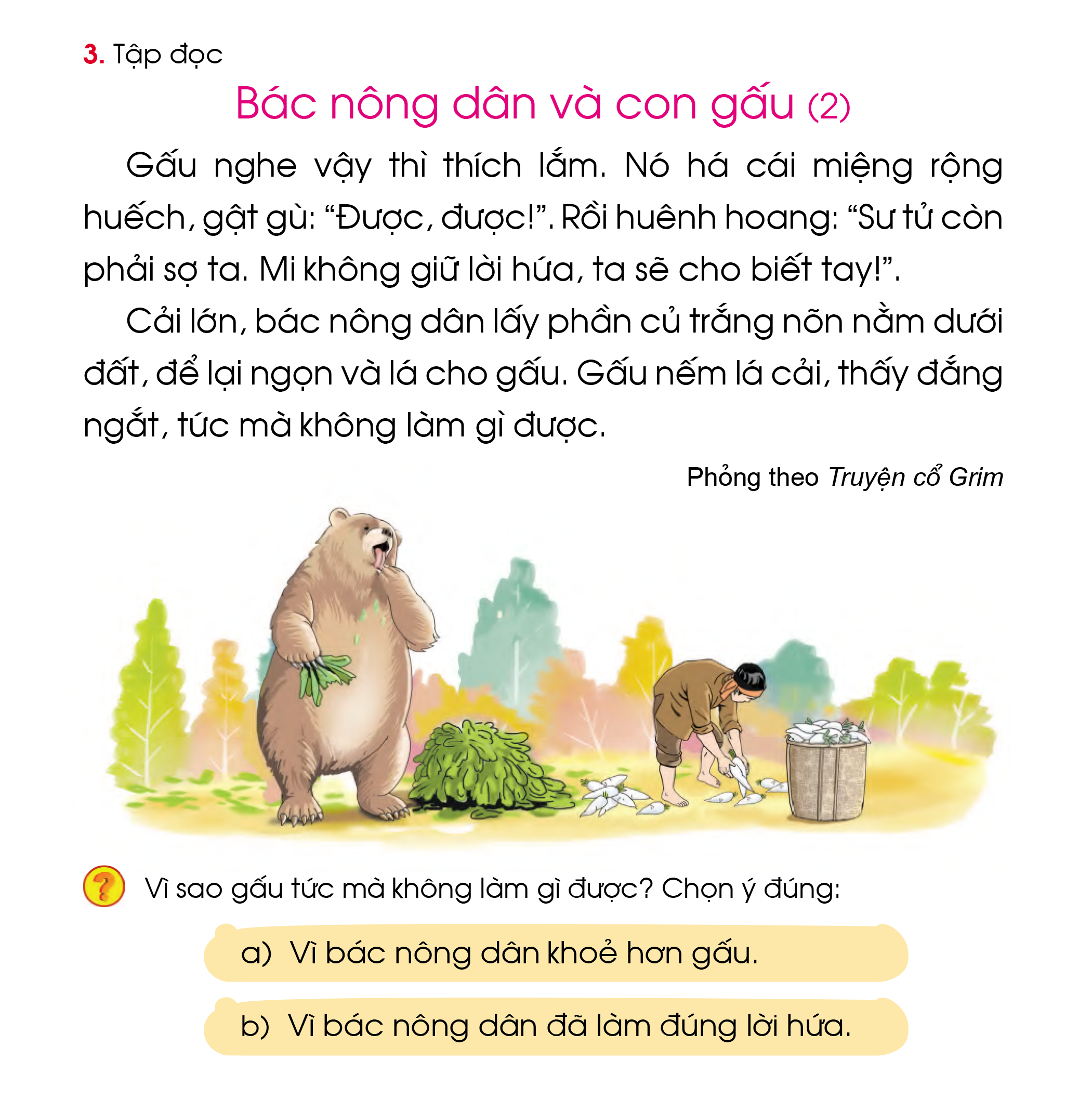 8
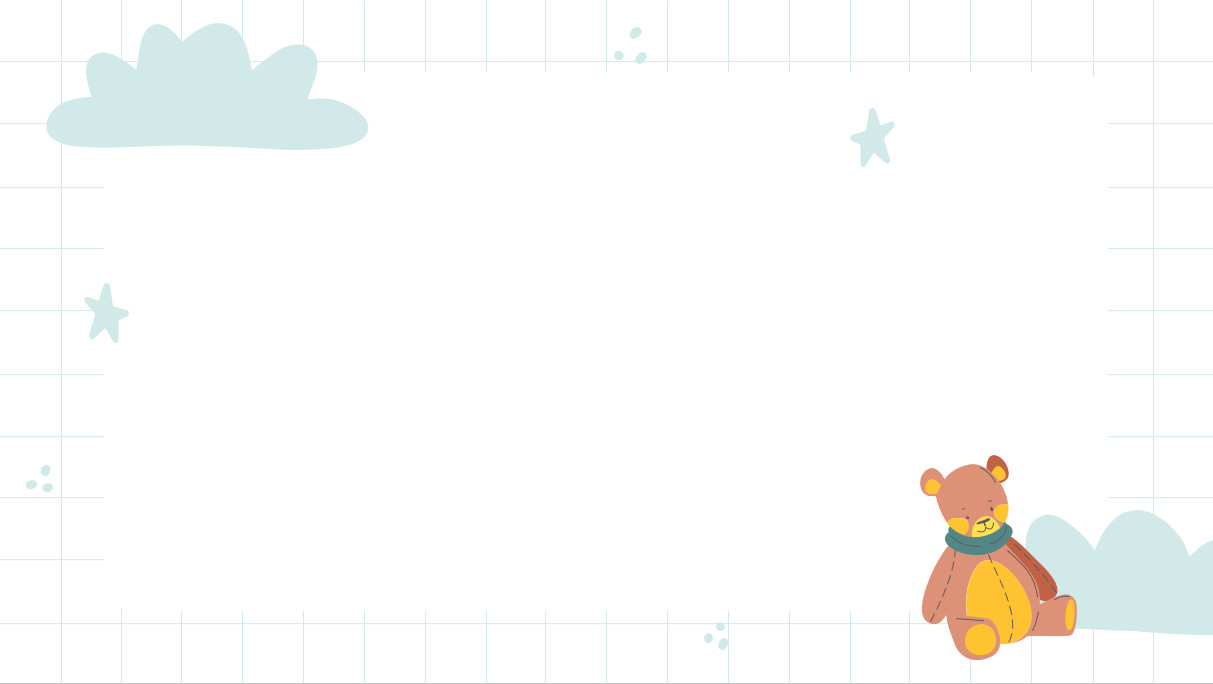 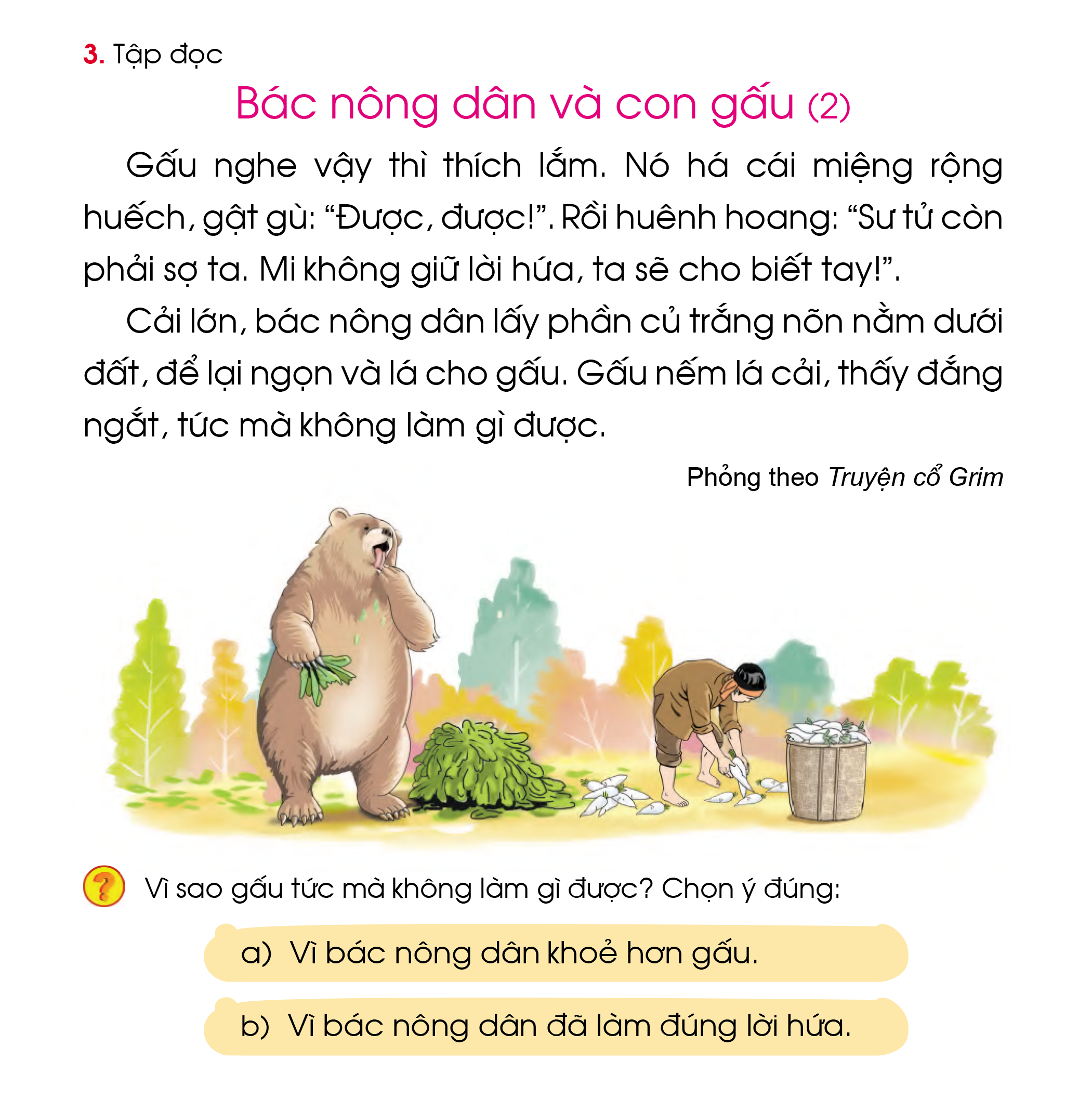 Tìm hiểu bài
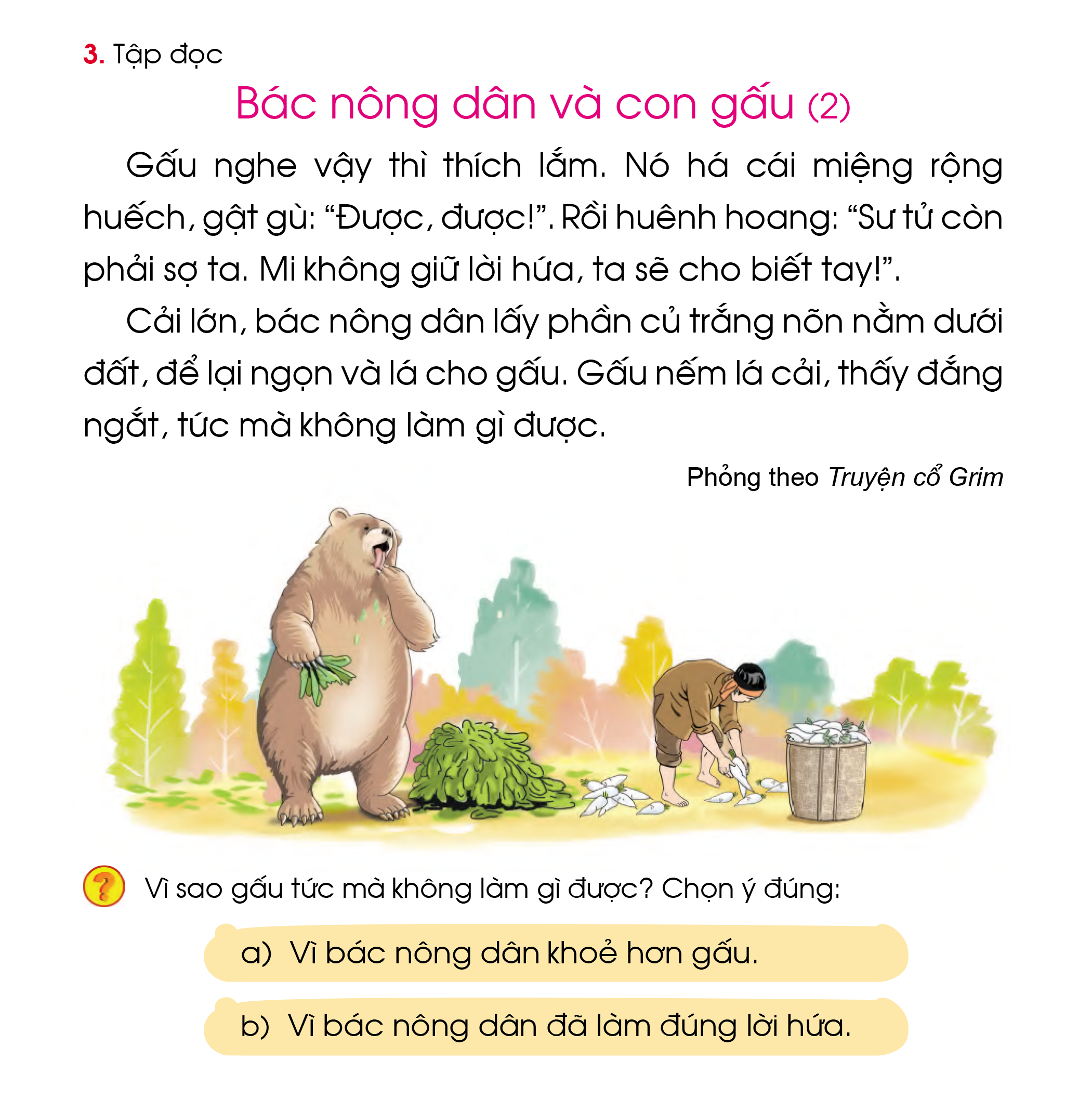 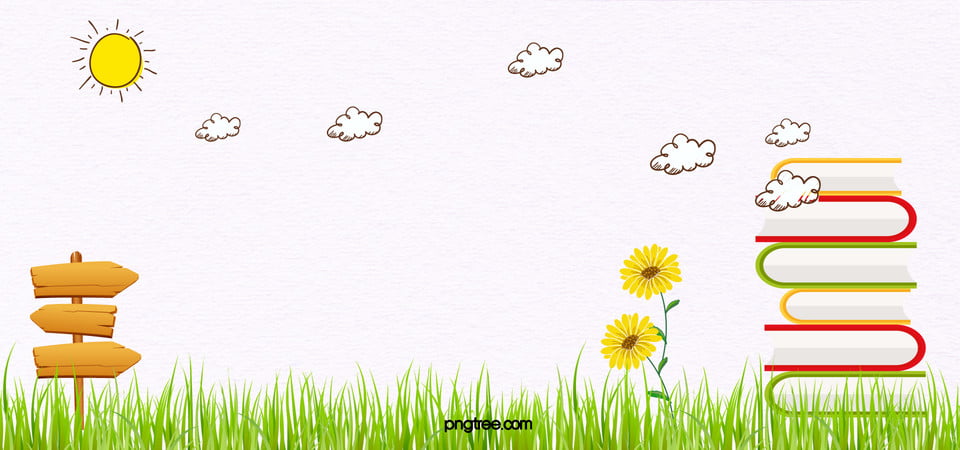 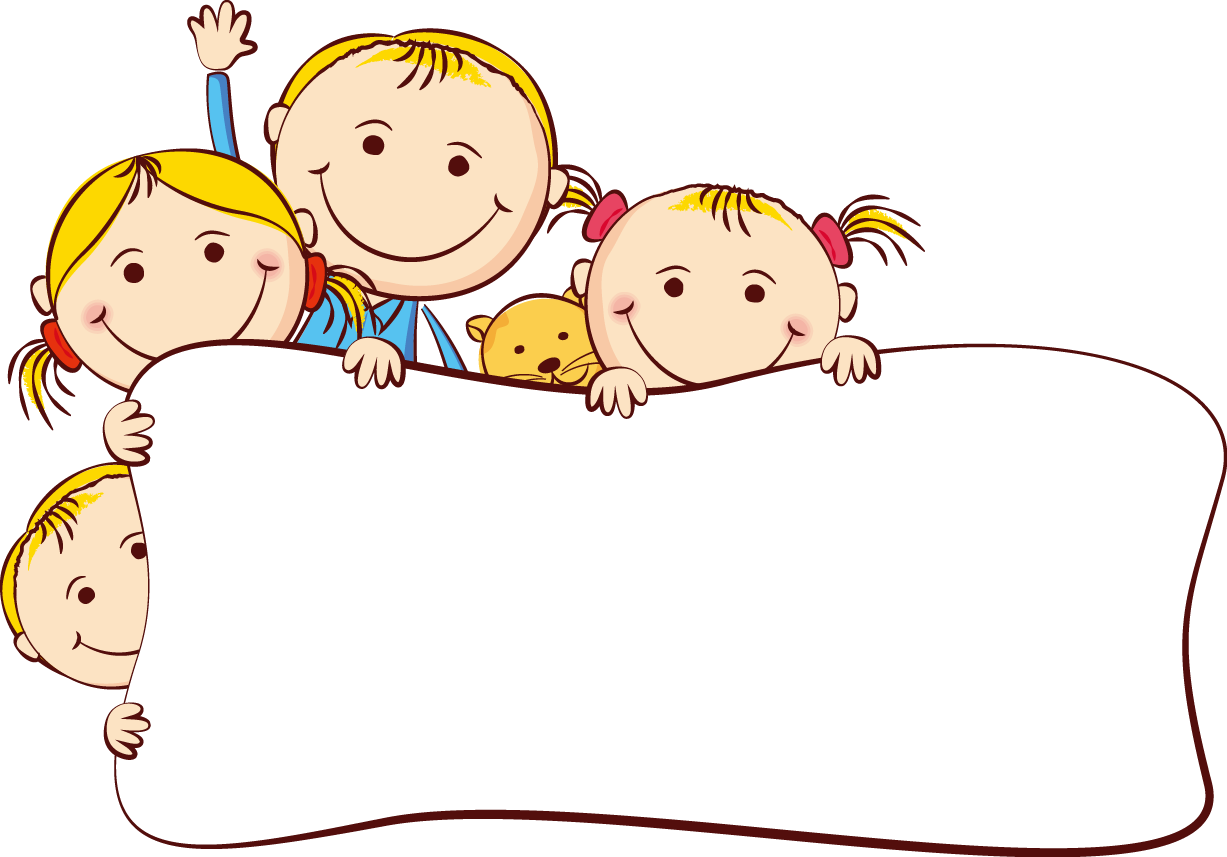 DẶN DÒ
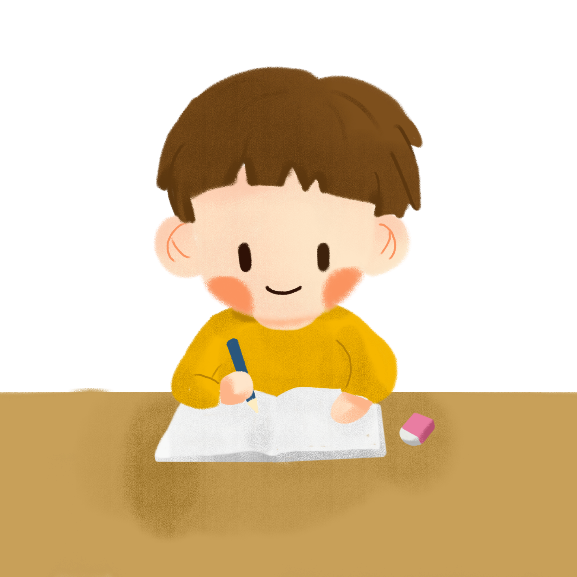 Viết vào vở
Đọc lại bài 132
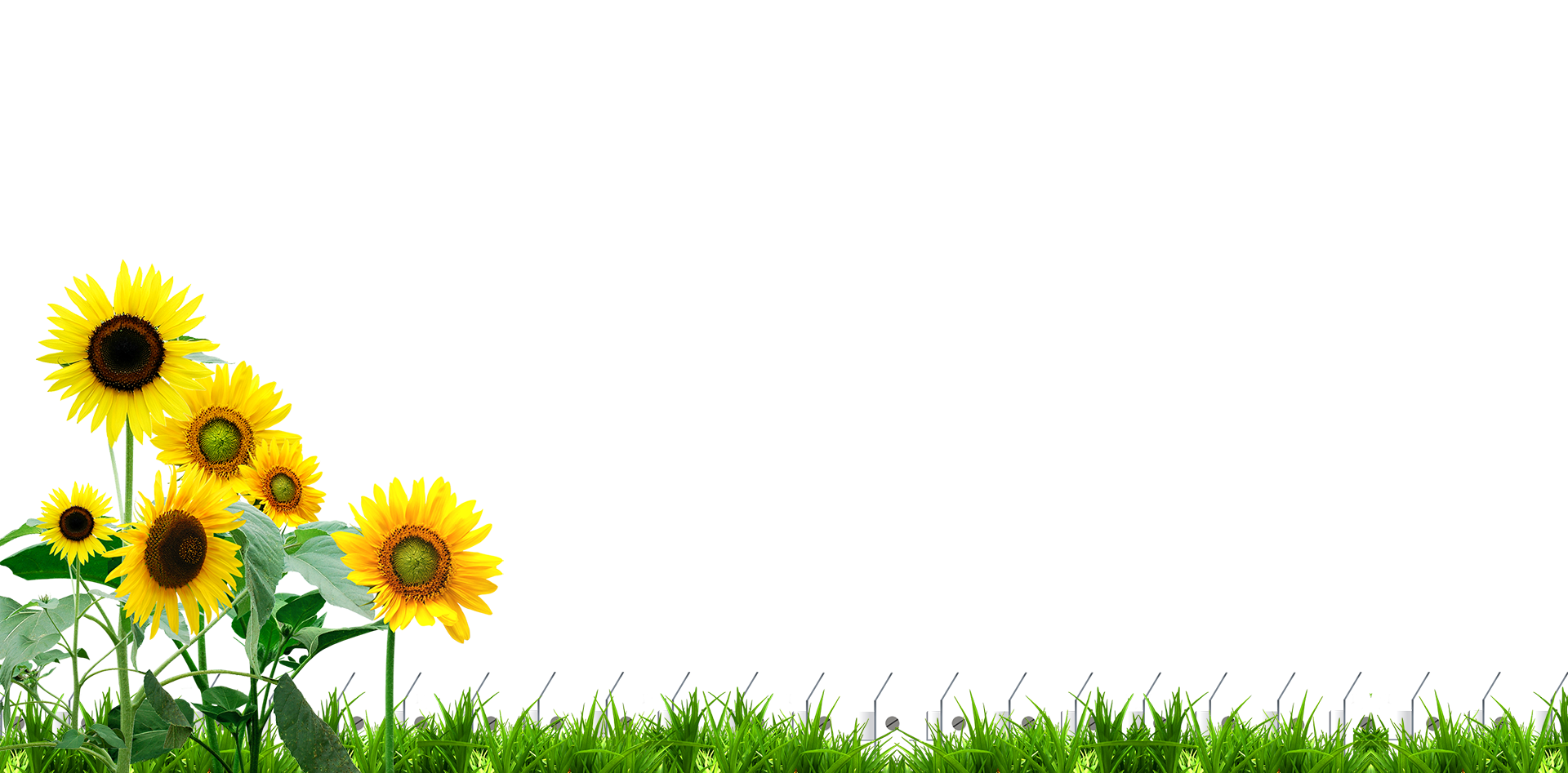 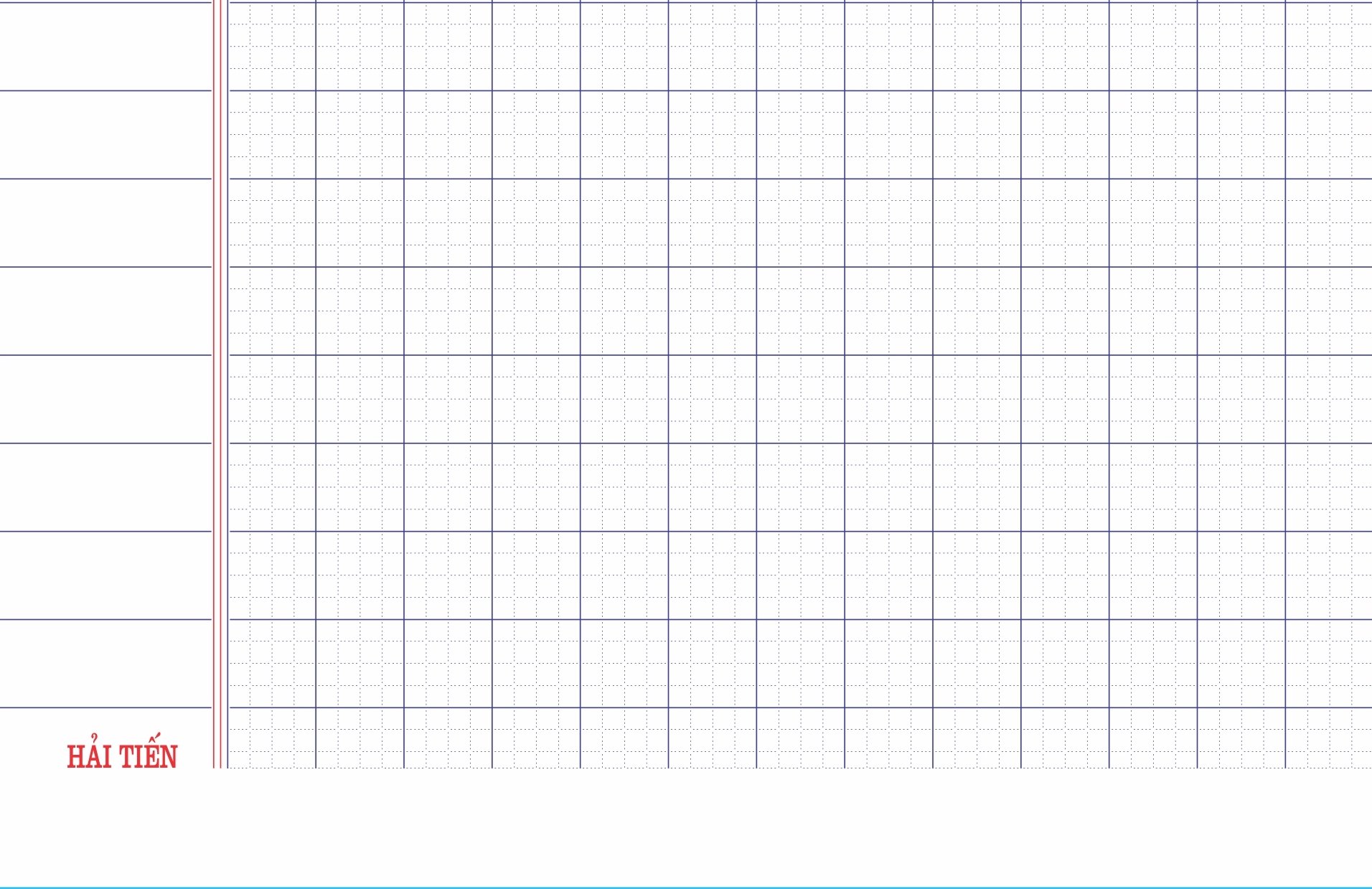 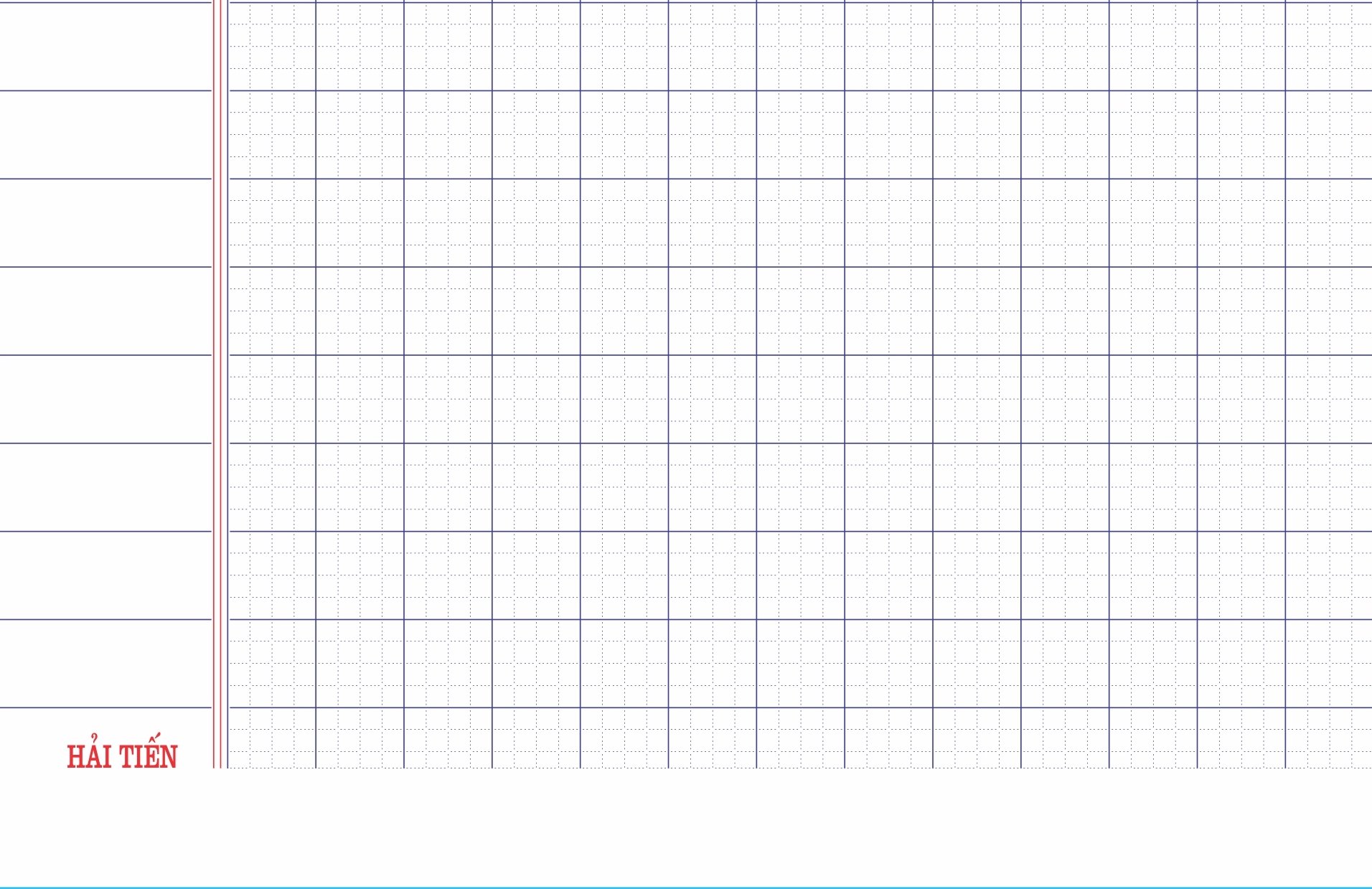 ĎĹnh
hĎĹnh hΞng
ĎĹch
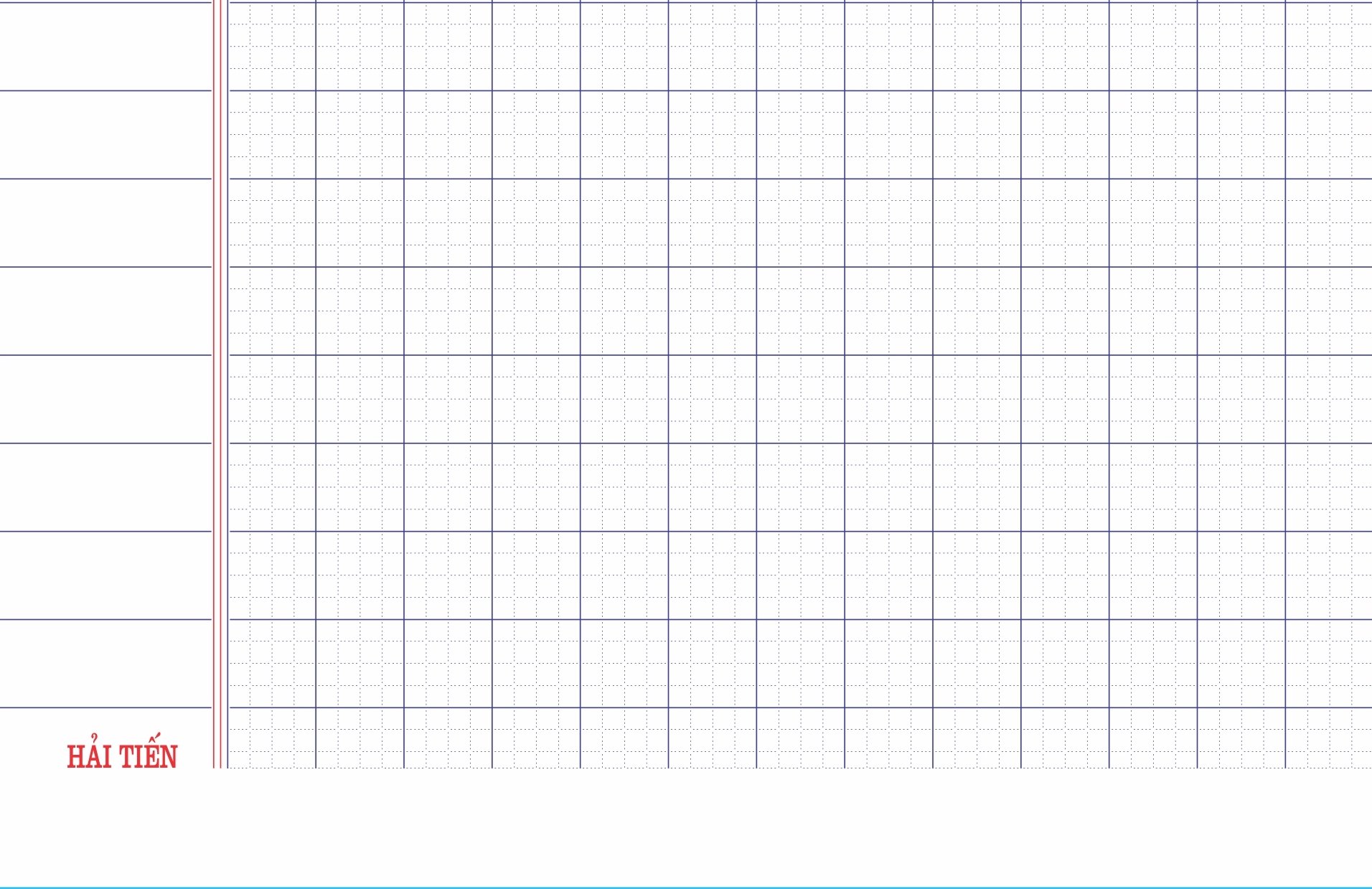 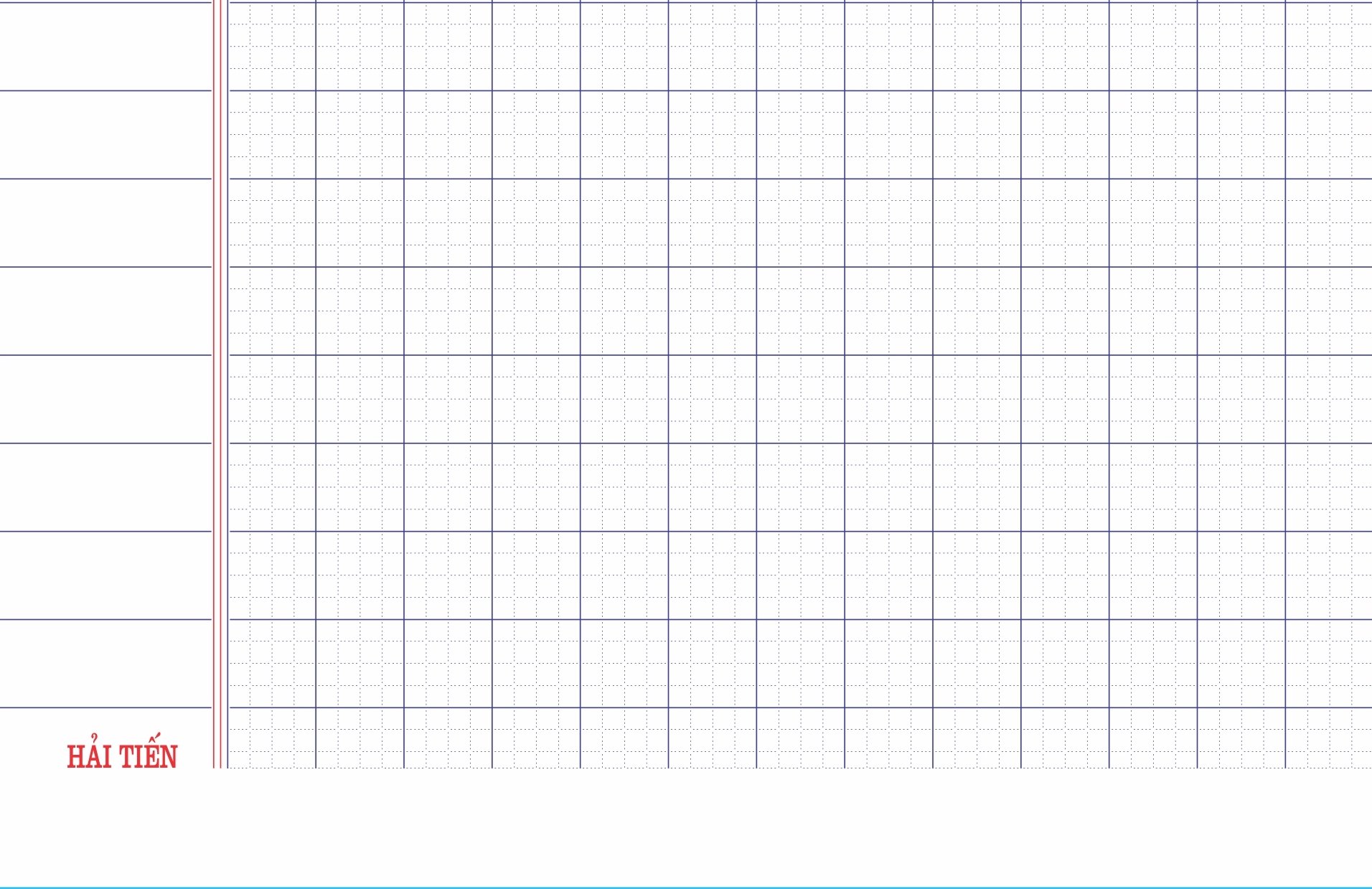 nguϚch ngφïc